Math 9 Honours	Basic Trigonometry Review
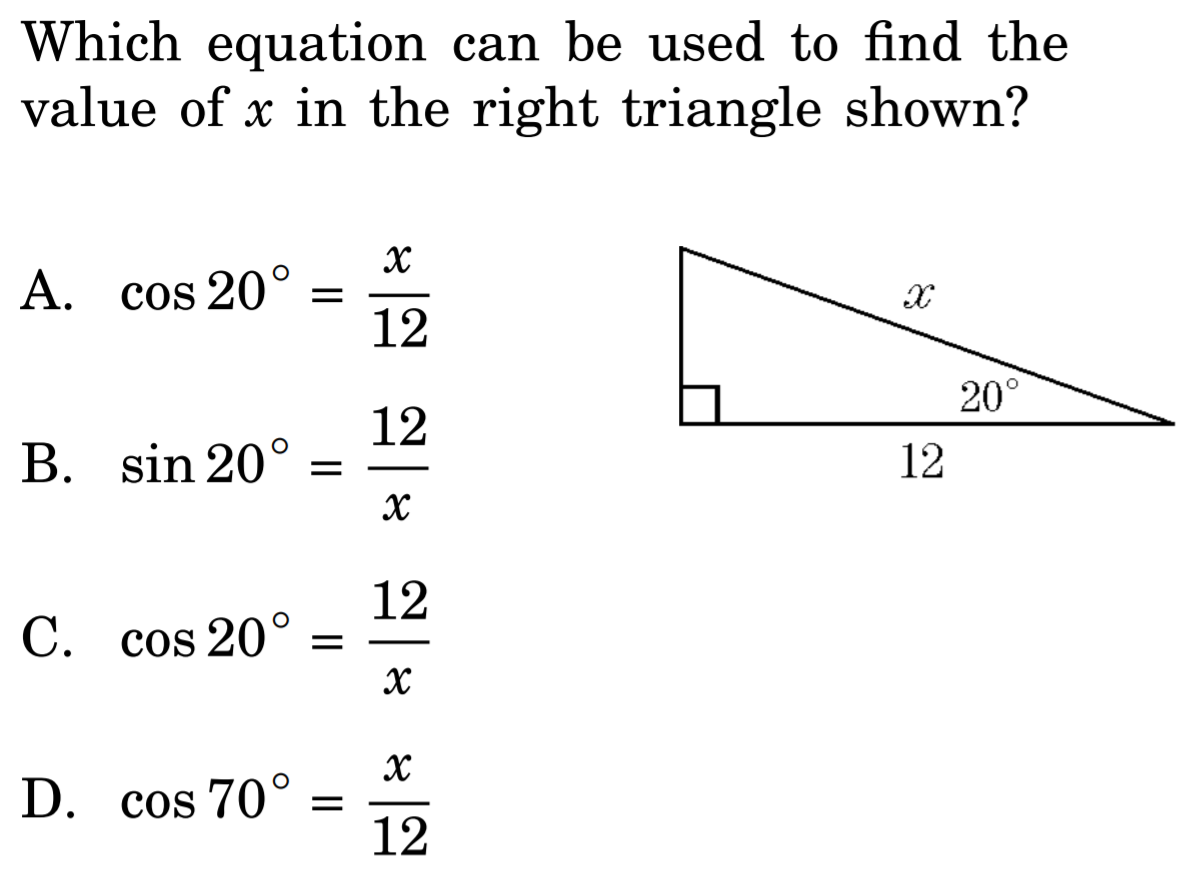 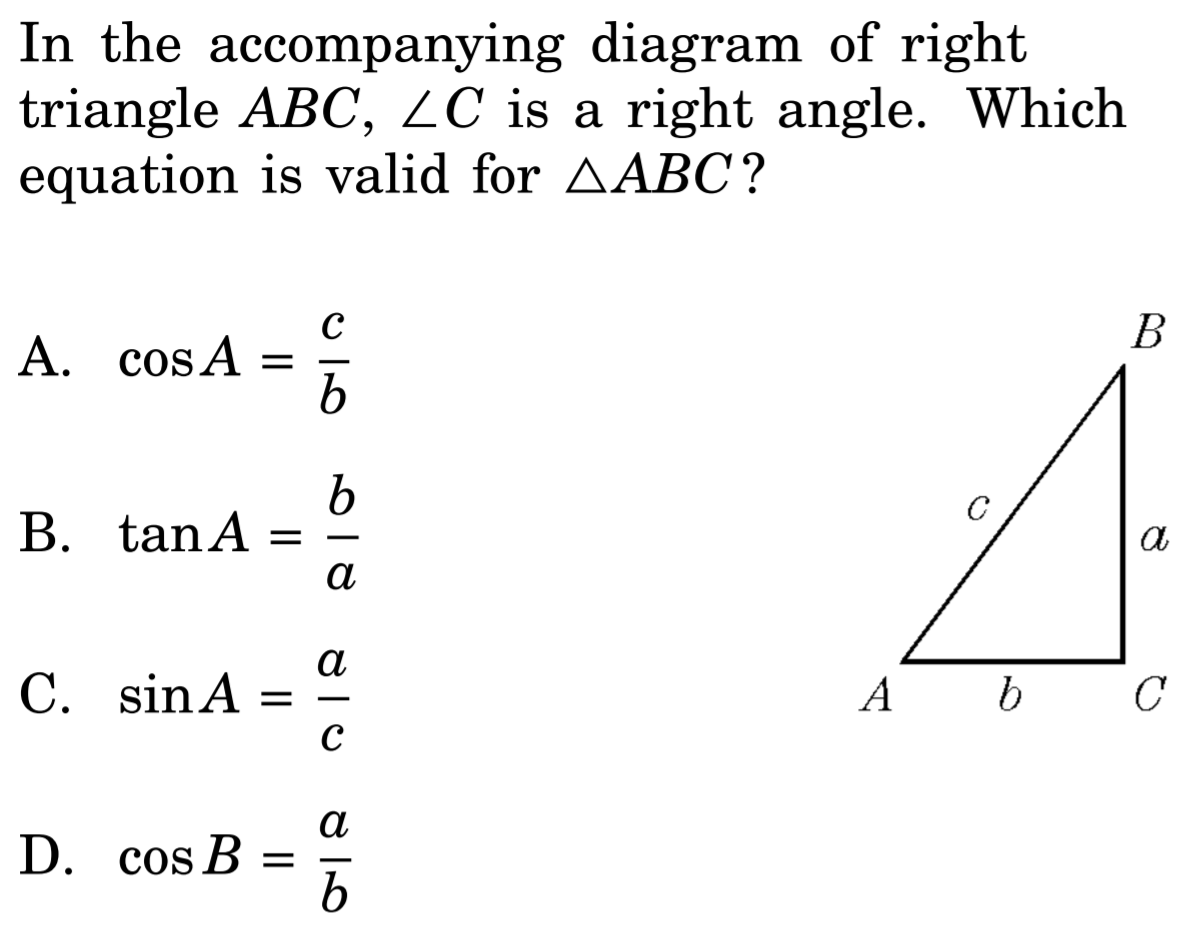 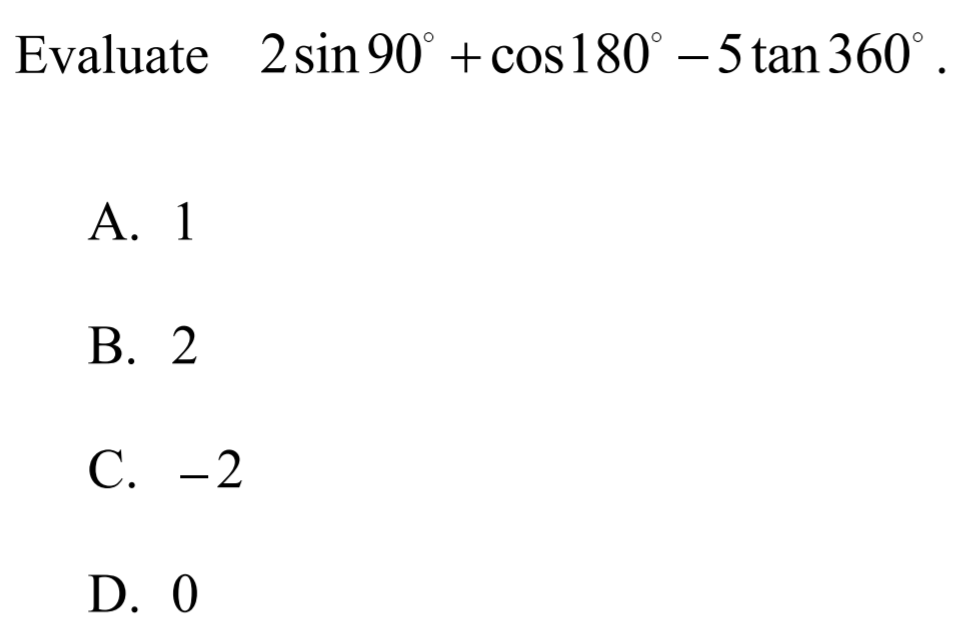 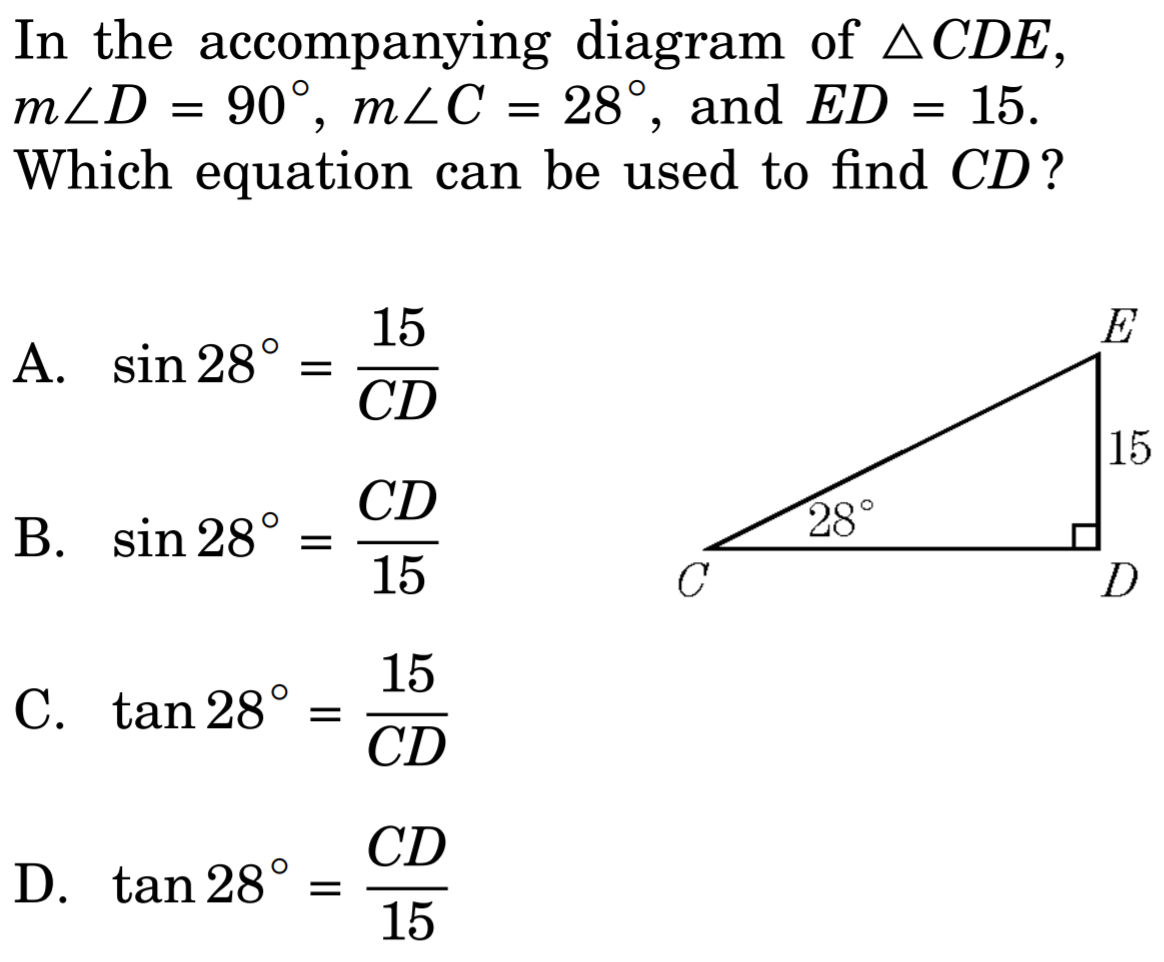 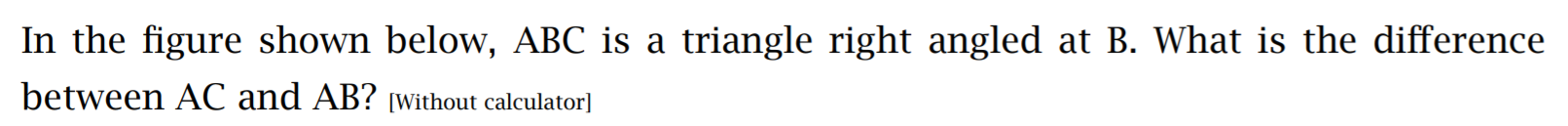 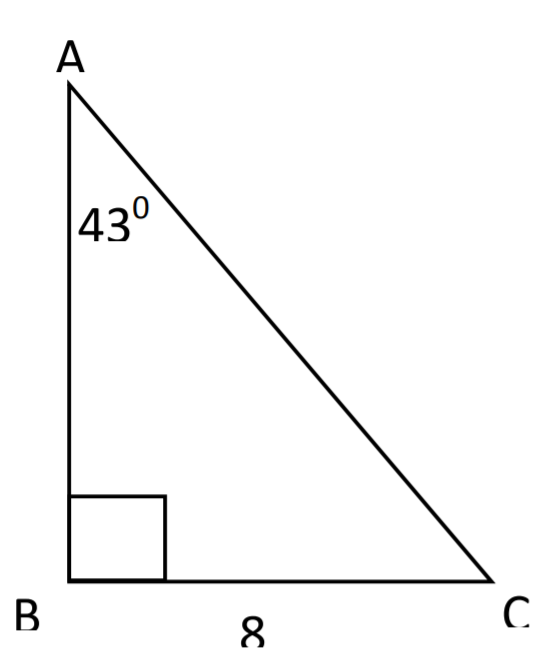 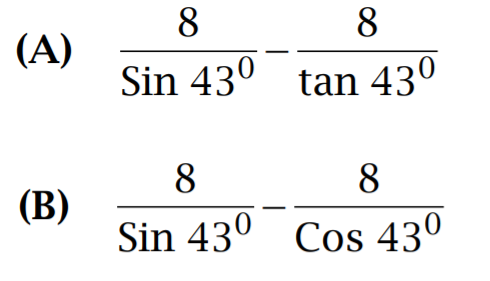 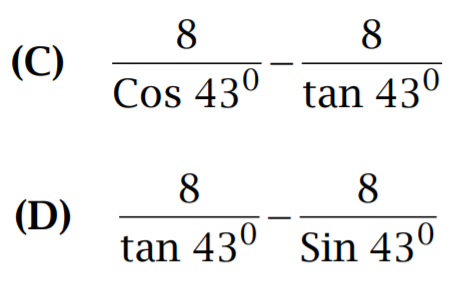 x
24
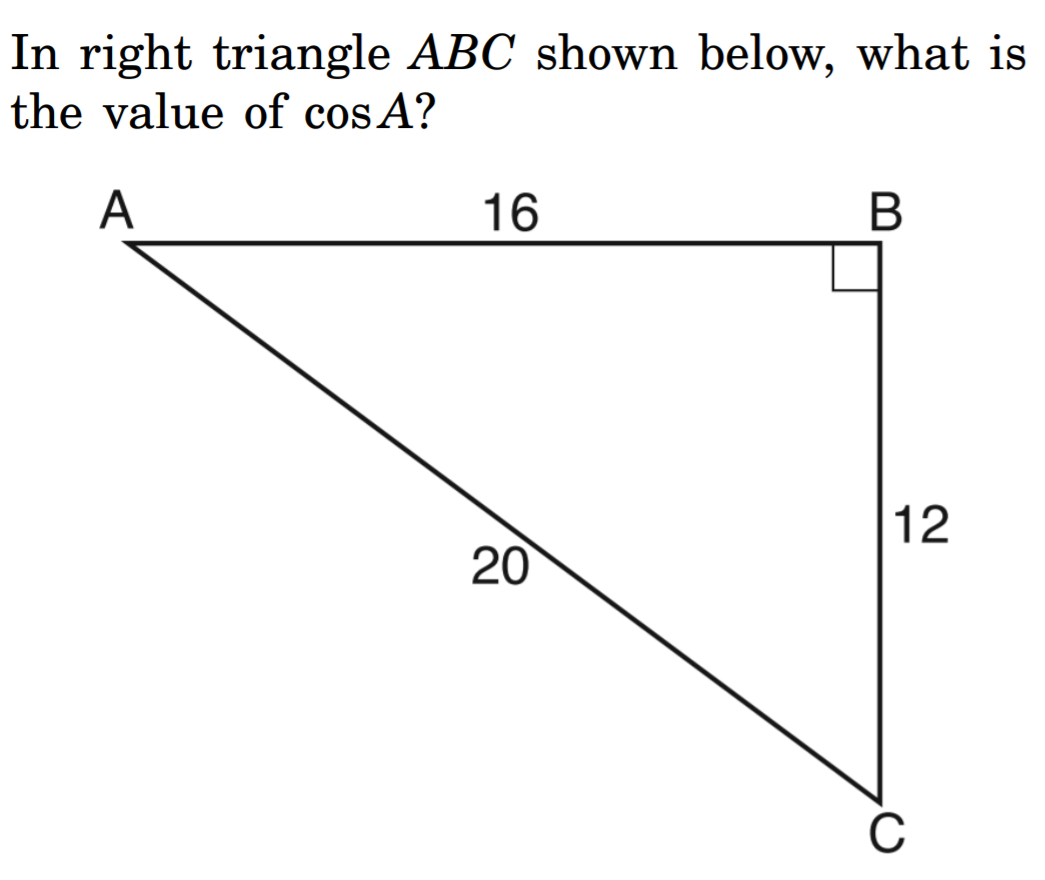 Cos A = 12 / 16
Cos A = 0.8
Cos A = 3/5
Cos A = 20 / 16
Cos A = 12 / 20
In the diagram below, the length of BC is equal to 1.  Which expression is equal to the length of CD?
B
1
C
D
E
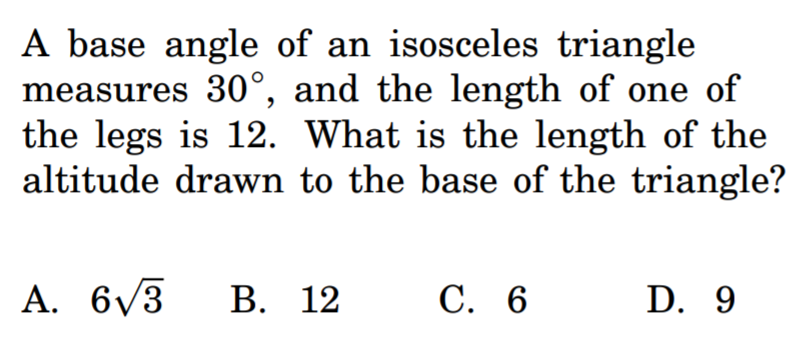 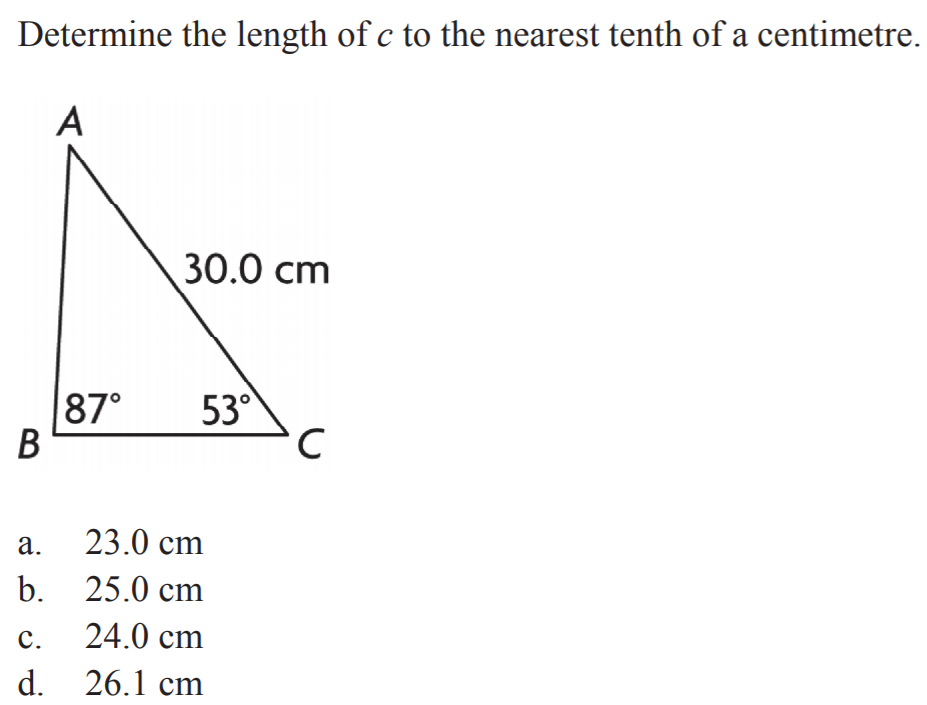 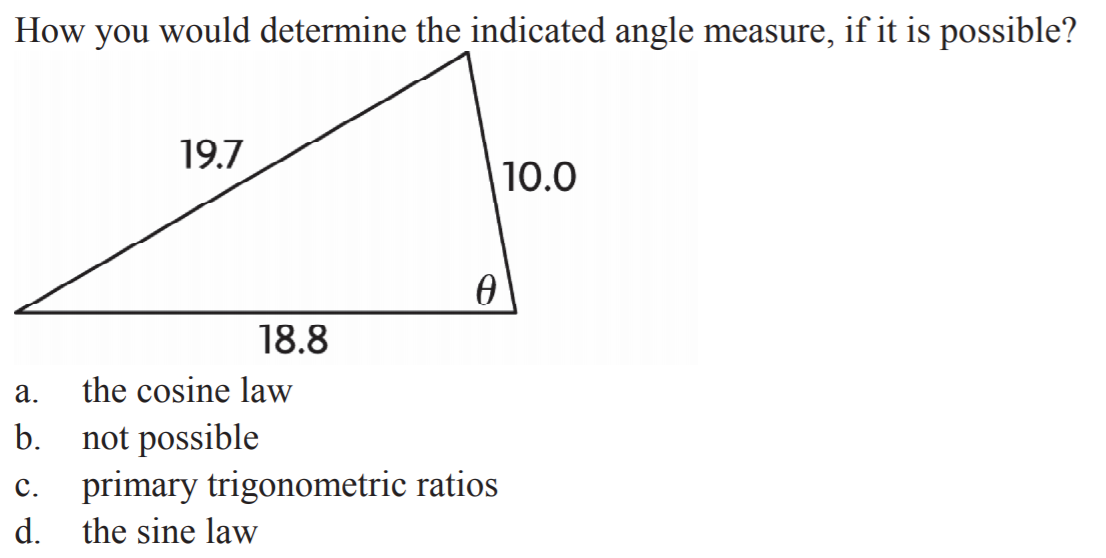 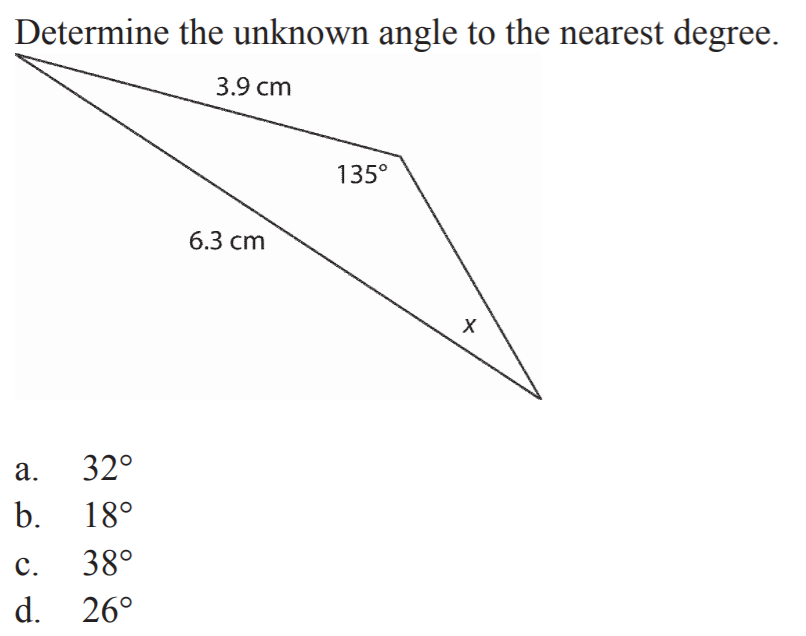 The diagram below is made of three right triangles.  What is the length of “X”?
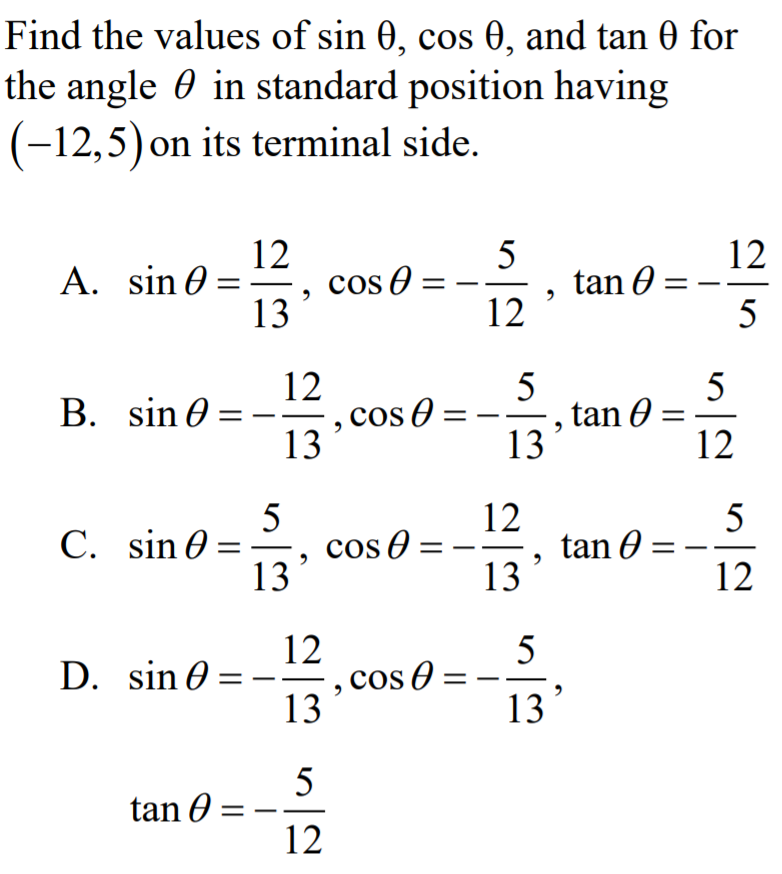 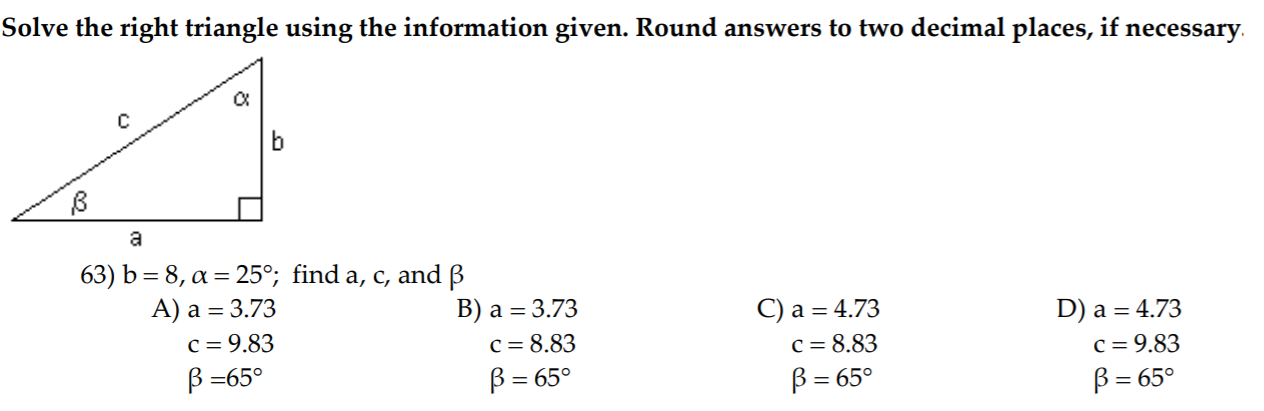 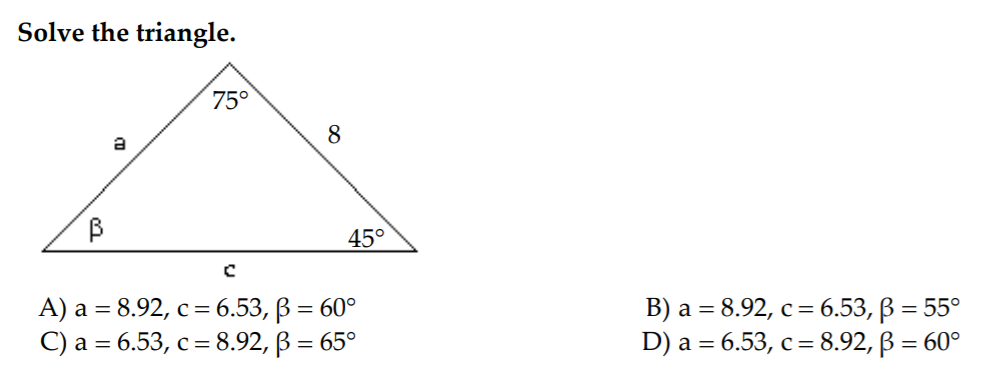 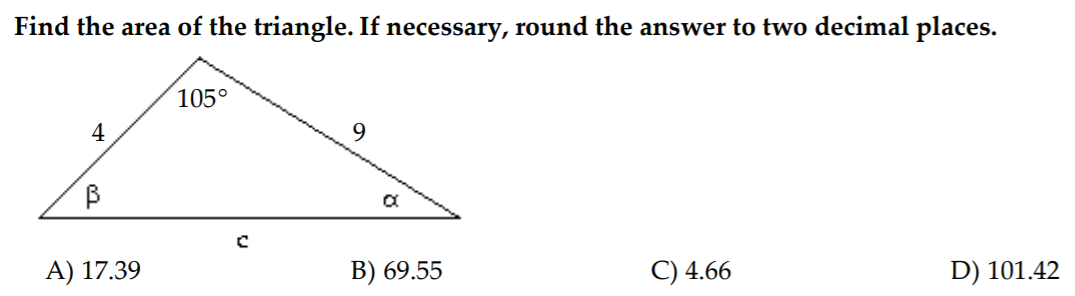 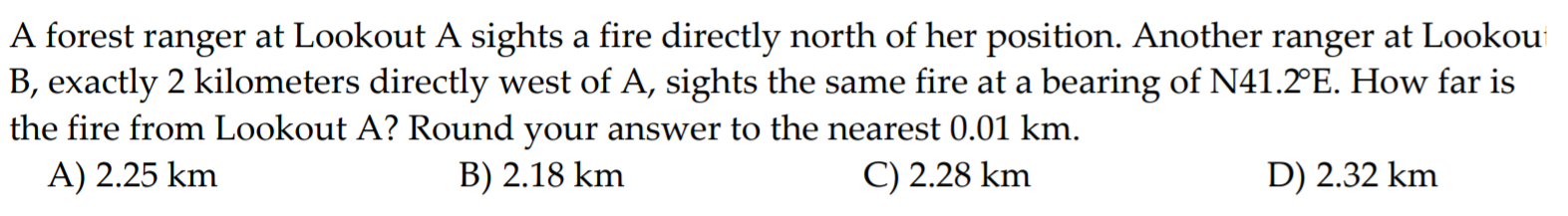 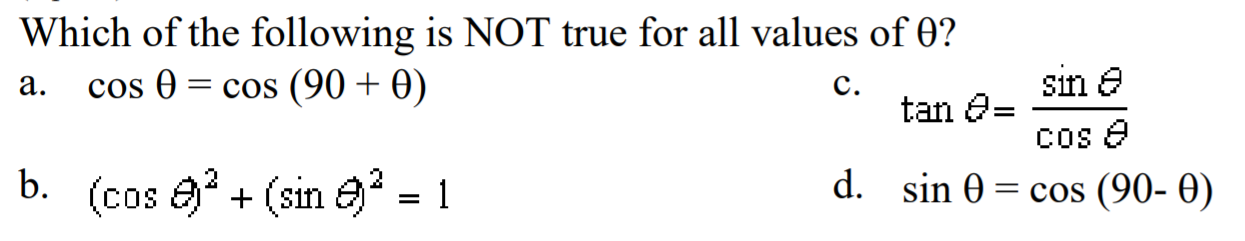 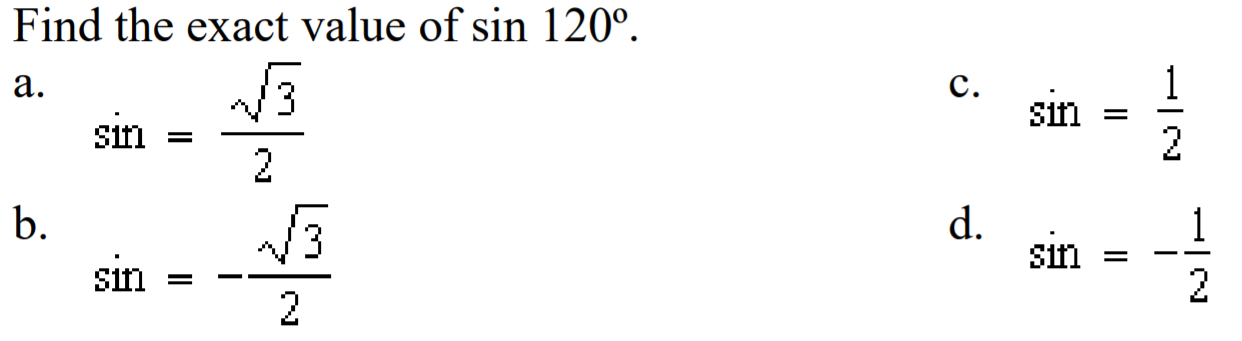 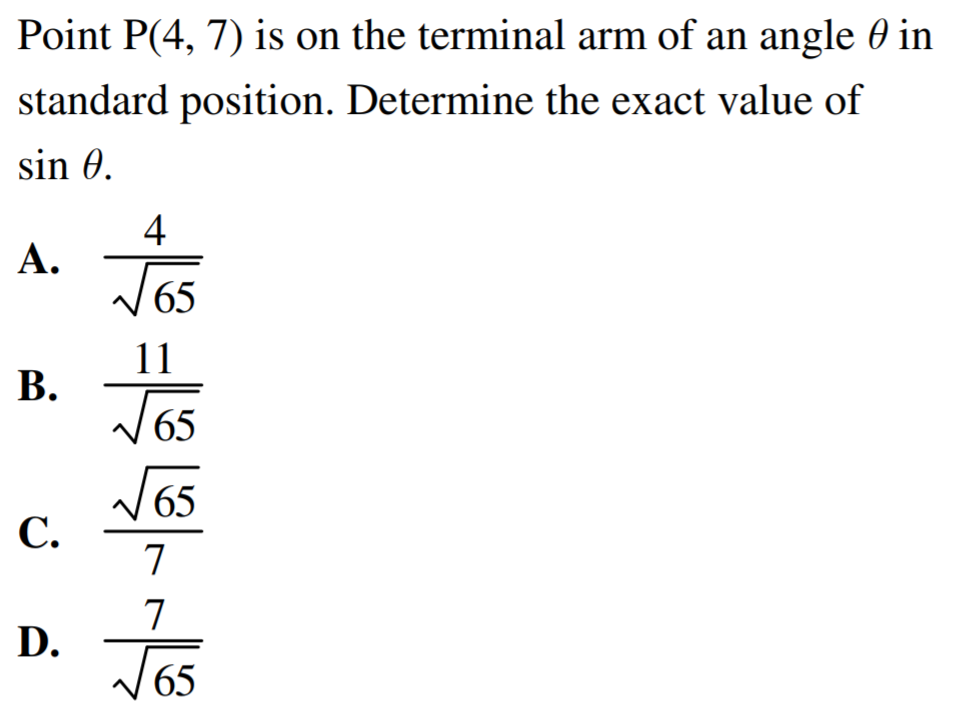 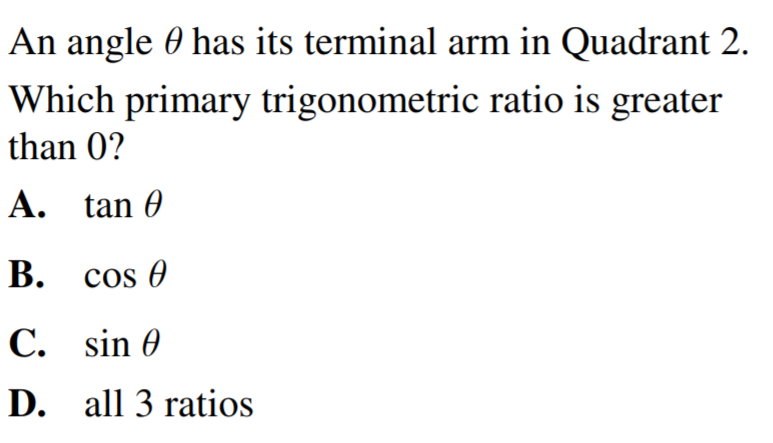 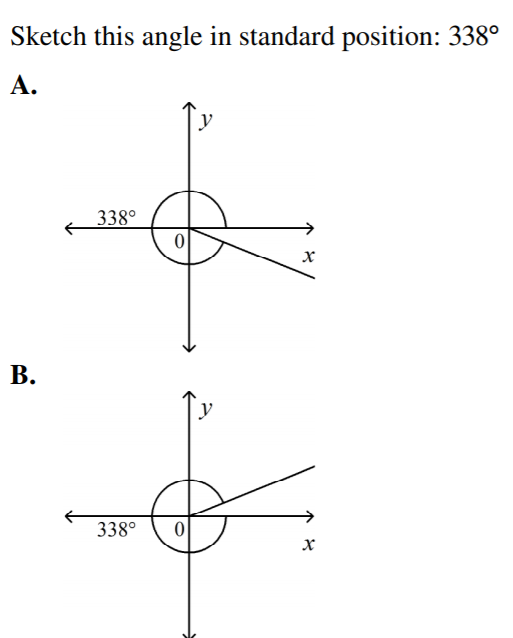 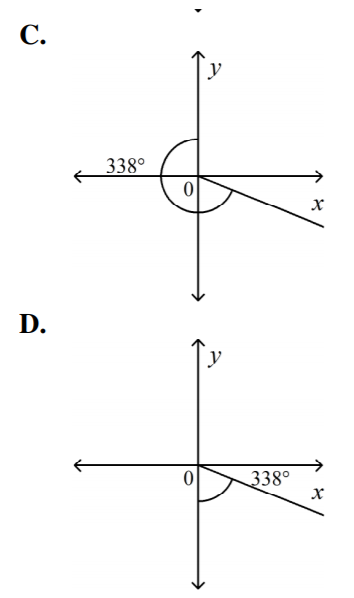 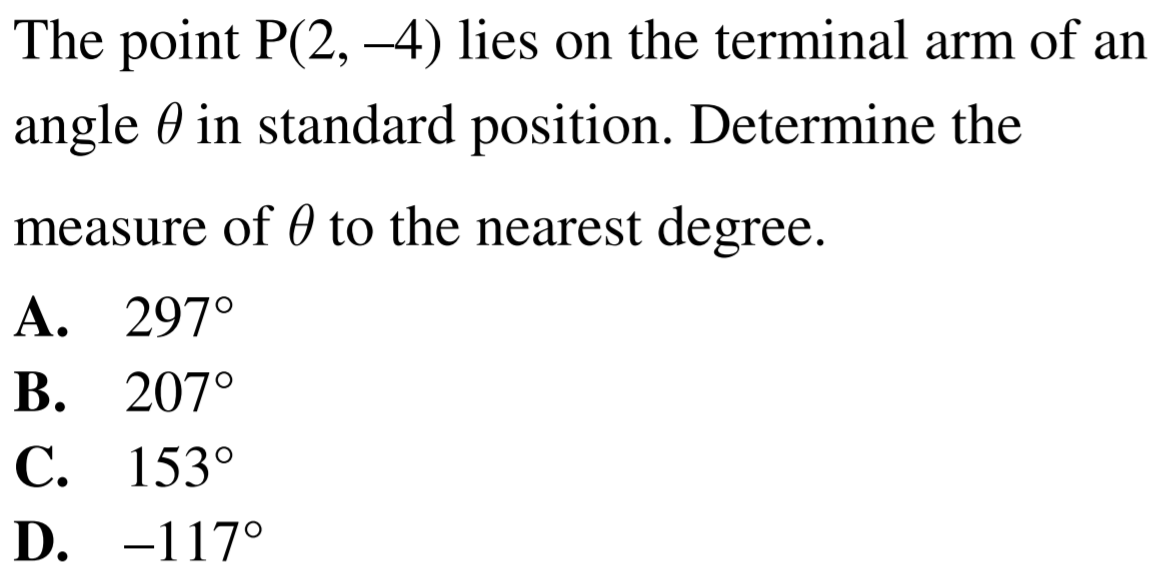 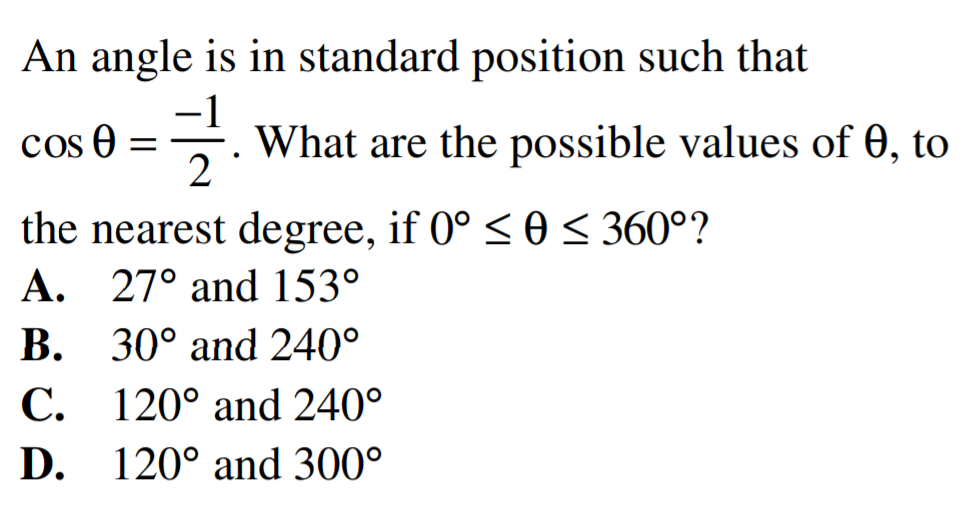 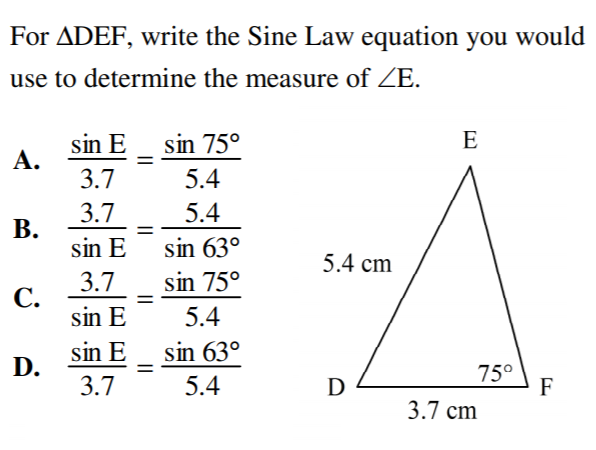 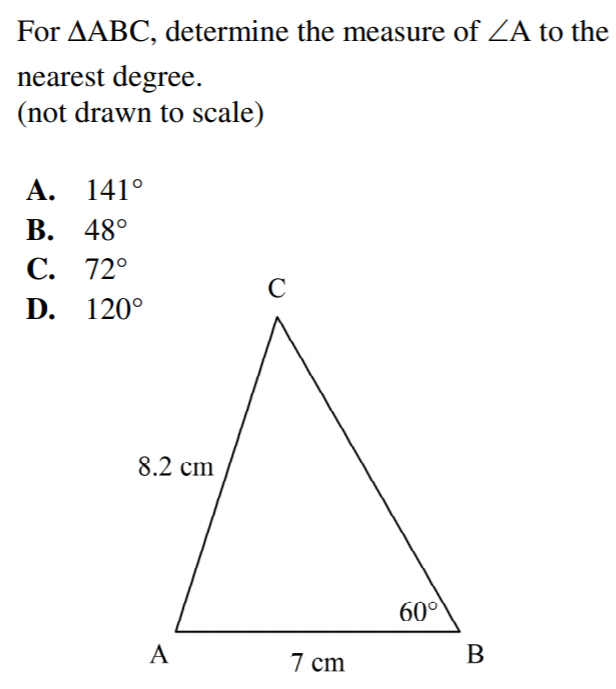 If angles “A” and “B” are supplementary, then which of the following statements are correct?
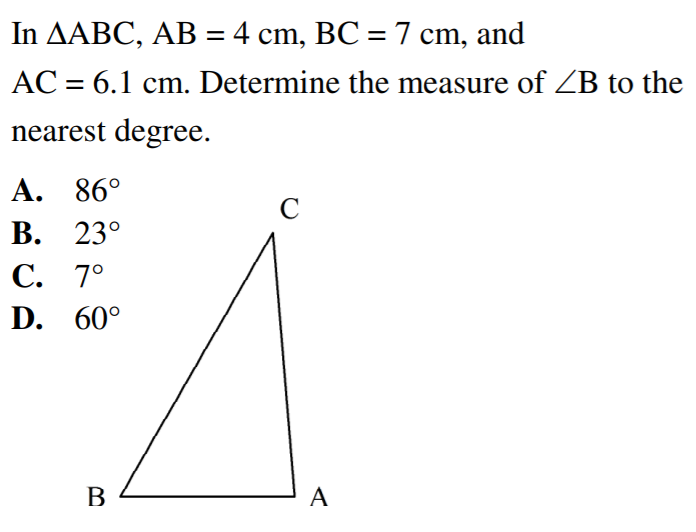 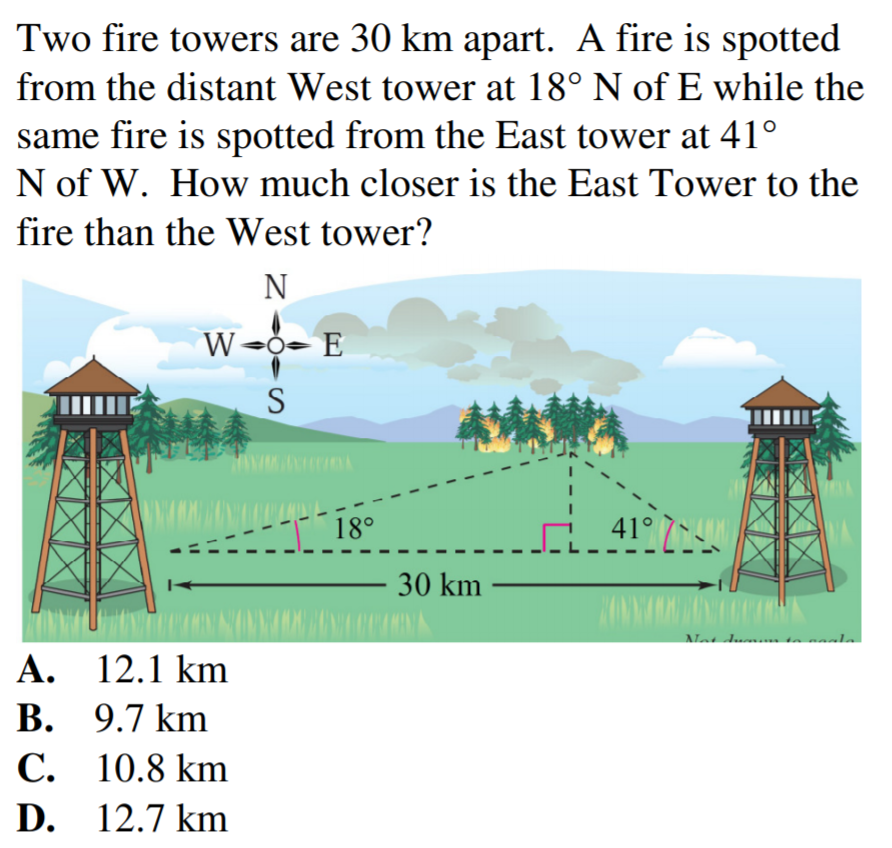 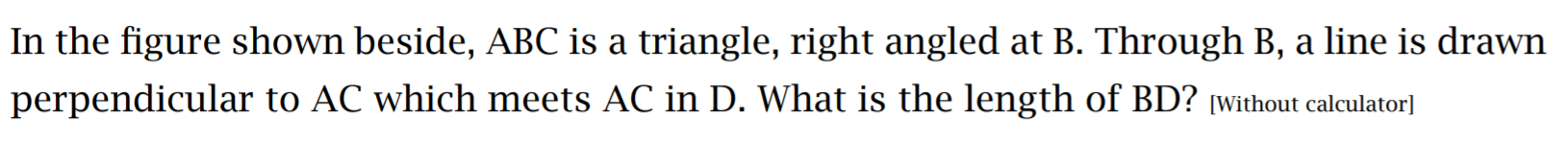 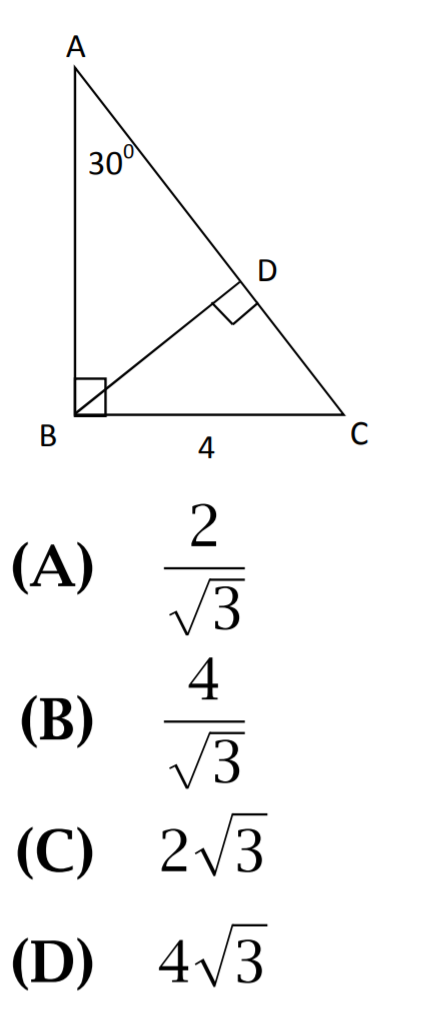 Which expression below is equal to the length of “m”?
What is the length of AB?
A
B
D
C